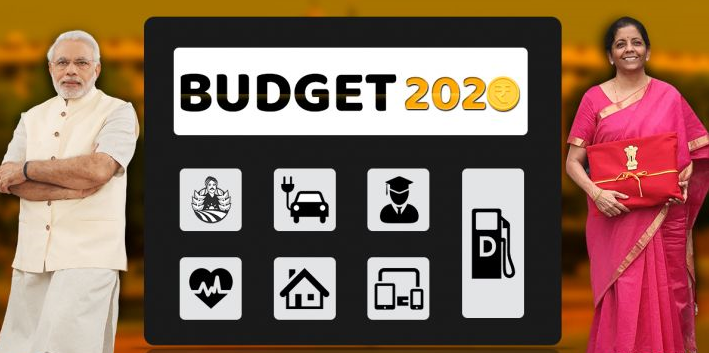 Decoding UNION BUDGET 2020
ICAI KOTTAYAM   -   5TH FEBRUARY, 2020
JOMON k. George
Budget    …..   Defined
An orderly system to live beyond  your means
Comments
A  budget of vision and action. It will bring in new energy to Financial system & credit Flow  :   PM Modi.


The budget attempts to activate multiple levers. It remains to be seen which of these will fire and to what extent.  Varun Berry. MD Britannia
Reactions
Sensex  :   Tanks by  987 points


Nifty  too slips
The  Macro  Picture
DIRECT  TAX  PROPOSALS   …   presentation  SCHEMA
Rates of  Tax

Withdrawal of Dividend Distribution Tax

Computation of Salary Income

Provisions relating to Non-Residents

Taxation of Start-ups
Tax Audit Changes 

Charitable Trusts

Tax deduction at Source

Tax collection at Source

Other Provisions
Rate of tax – individuals & huf
New Section Inserted – 115 BAC.

New Tax Rates:












These rates will be applicable to individuals who will give up all the exemptions and deductions prevailing under the income tax laws, including HP Loss, carried forward depreciation/loss etc.
Rate of tax – individual/huf
Exercise of Option:
Having Business Income:
Return has to be filed within due date u/s 139(1).
Option once exercised shall apply to subsequent years. 
      Can be withdrawn once, but cannot exercise afterwards. 

Having No Business Income:
Along with Return of Income.
Can be opted year wise.
Rate of tax – co-operative society
New Section Inserted – 115 BAD

Taxed at 22% (plus SC/Cess) without any exemptions/deductions. (optional)

No applicability of AMT (115 JC)
dividend
Dividend Distribution Tax u/s 115-O not applicable from 1st April 2021.

Dividend taxable in the hands of recipient at normal rates. 

No deductions other than interest. - Upto 20% of Dividend Income  (Sec 57 amended)

Exemption u/s 10(34) and Taxability u/s 115 BBDA not applicable from 1st 
April 2021.

Dividend to Non-Residents will now attract TDS u/s 195. 

Sec 80M reintroduced – Inter Corporate Dividends.
Mutual fund income
Exemption u/s 10(35) not applicable from 1st April 2021.

New Section 194K inserted:
TDS @ 10% if income exceeds Rs.5,000/-

Income to Non-Resident will attract TDS u/s 196A (20%).
COMPUTATION OF SALARY INCOME
DEFINITION OF PERQUISITES U/S 17(2) WIDENED
Provisions relating to non- residents
DEFINITION OF RESIDENT OF INDIA

An Indian citizen / a person of Indian origin can visit India for maximum of 182 days without becoming Resident of India.  The period of stay is now reduced to 120 days

An Individual/ HUF is now considered as a Resident but not Ordinarily Resident  if he is a Non – Resident of India in 9 out of 10 years.  This is amended to 7 out of 10 years.

Reduces the tax impact on Individuals returning to India by giving 4 years time.
Provisions relating to non- residents
Section 6(1A) introduced

Notwithstanding anything contained in Section 6(1)
an Indian citizen is deemed to be resident in India  if he is not liable to tax in any country by reason of his residence or domicile or any criteria of similar nature.
Start ups
Sec 80IAC – Deduction for eligible start ups in eligible business - Deduction of 100% of profits for three consecutive AY out of seven years beginning from the year in which the eligible start up is incorporated.  


Amended to three consecutive AY out of TEN years.

Also turnover limit extended to 100 crores from 25 crores in the year of deduction.
START- UPS
TAXATION OF ESOP’S – DEFERRED 

EMPLOYER TO DEDUCT TAX AT SOURCE UNDER SEC 192 ON THE PERQUISITE VALUE OF ESOP’S 
TAX HAS TO BE DEDUCTED & REMITTED WITHIN 14 DAYS ……. AFTER 48 MONTHS FROM THE END OF THE RELEVANT ASSESSMENT YEAR IN WHICH IT IS INCLUDED OR FROM THE DATE OF SALE OF SUCH SPECIFIED SECURITY OR FROM THE DATE THE ASSESSEE CEASING TO BE THE EMPLOYEE  WHICHEVER IS THE EARLIEST   AT THE RATES IN FORCE – IN THE YEAR OF ALLOTMENT / TRANSFER.
Tax audit
New Proviso inserted….
Provided that in the case of a person whose -
aggregate of all amounts received including amount received for sales, turnover or gross receipts during the previous year, in cash, does not exceed five percent of the said amount; and
aggregate of all payments made including amount incurred for expenditure, in cash, during the previous year does not exceed five percent of the said payment,
the total sales/turnover/gross receipts shall be considered as exceeding five crores. 
 
Definition of “ Accountant” amended to include any other person as may be prescribed. (Exp. to 288)
due dates
Due Date u/s 139(1) extended to Oct 31st.

Tax Audit Report u/s 44AB - Due Date - One month prior to due date u/s 139(1). 

All Certifications required (Eg. 29B, 56F, 3CEB etc.) – Due date - One month prior to due date u/s 139(1).
CHARITABLE TRUSTS
PROVISO TO SECTION 11 
ALL REGISTRATION OF TRUSTS U/S 12A/ 12AA WILL CEASE TO BE OPERATIVE FROM THE DATE THIS PROVISO COMES INTO FORCE
INSTITUTIONS CLAIMING DEDUCTION U/S 80 G – SHOULD COMPLY WITH THIS REGISTRATION PROCESS
Tds provisions
Applicability of Sec 194C, 194H, 194I & 194J to Individuals/HUF: 

“has total sales, gross receipts or turnover from business or profession carried on by him exceeding one crore rupees in case of  business or fifty lakh rupees in case of profession” (Preceding Year)

194C – Work to include manufacturing or supplying a product according to specification of customer by using material purchased from such customer. Purchases from associate (related party) as per sec 40A(2) (b) also included now.
Tds provisions
194J 
TDS rate amended to 2% in case of fees for technical services (not being a professional service) - ten per cent in other cases.

New Section 194-O – e - Commerce payments – 

TDS Rate 1% on Gross amount

No TDS shall be made by individual or HUF, where the gross amount of such sale or services or both during the previous year does not exceed five lakh rupees and such e-commerce participant has furnished his Permanent Account Number or Aadhaar number to the e-commerce operator.  5% (206AA) if PAN in not furnished.
Tds provisions
194A – Scope Expanded

Interest paid by Co-operative Society

If the total sales, gross receipts or turnover of the co-operative society exceeds Rs 50 crore during the immediately preceding financial year

For interest exceeding Rs 40,000 per payee and Rs 50,000 in case of senior citizen payee.

TDS applicable @ 10%
SEC 203aa – form 26AS & Sec 285bb
W.e.f. 01.06.2020

Section 203AA omitted

New section 285BB inserted – For Annual Information Statement.
Tcs provisions
Sec 206C – New sub section 1G inserted – TCS @ 5%
Applicable for:
an authorised dealer, who receives an amount, or an aggregate of amounts, of seven lakh rupees or more in a financial year for remittance out of India from a FE buyer, being a person remitting such amount out of India under the Liberalised Remittance Scheme of the Reserve Bank of India.
a seller of an Overseas tour program package, who receives any amount from a buyer, being the person who purchases such package.
Not applicable if buyer is liable to deduct TDS or buyer is a govt/ consulate etc.
Tcs provisions
Sec 206C – New sub section 1F inserted – TCS @ 0.1% of sale consideration if it exceeds Rs.50 lakhs. 

If seller receives any amount as consideration for sale of any goods of the value or aggregate of such value exceeding fifty lakh rupees in any previous year. 

Applicable for goods other than mentioned in other sub sections.
Not applicable if buyer is liable to deduct TDS or buyer is a govt./Consulate etc.
OTHER PROVISIONS
HOUSING
Incentive to Developer – Section 80-IBA amended. 
For claiming 100% deduction from Tax, the project has to be approved by the competent authority by 31st March, 2020. This period has now been further extended to 31/03/2021.

Incentive to first time Home Buyer – Section 80EEA amended. 
For claiming additional deduction of Rs 1,50,000 for interest on home loan, the loan has to be sanctioned by 31st March, 2020. This period has now been further extended to 31/03/2021.
Sec 43CA, Sec 50C
Sec 43CA – If consideration received or accruing as a result of transfer of an asset (other than a capital asset) being land or building or both is less the SD value, then the SD Value shall be deemed to be the full value of consideration. 

If the SD Value does not exceed 105%  of the consideration, then actual consideration shall be considered. This has been amended to 110%. 

Sec 50C (Capital Asset)  – Same as amendment in Sec 43CA.
sec 55
Sec 55 – Cost of acquisition – Where the capital asset became the property of the assessee before 1st April 2001, the cost of acquisition means the cost of acquisition of the assessee or the previous owner (if acquisition under sec 49), or the FMV of the asset as on 1st April 2001, at the option of the assessee. 

Amendment - New Proviso – FMV shall not exceed the stamp duty value as on 1st April 2001.
Sec 56 (Increase in safe harbour limit)
If any person receives any immovable property (after 01.04.2017) for a consideration where the stamp duty value exceeds such consideration – 

Excess of SD Value over Consideration shall be charged as ‘Income from Other Sources’, provided  :

SD Value exceeds 110% (105% ) of  Consideration  & 
the gap between SD Value and Consideration is more than Rs.50,000. /-
Filing of statement of donation
Deduction under section 80G/ 80GGA to a donor shall be allowed only if a statement is furnished by the donee.  Deduction will be available only after matching is done. (w.e.f 01.06.20)
Sec 80GGA – Donations for scientific Research – No deductions for sum exceeding Rs.10,000 in cash.  Now limited to Rs.2,000/-
appeals
Sec 250 – The Central Government may make a scheme, by notification in the Official Gazette, for the purposes of disposal of appeal by Commissioner (Appeals).

E-appeal scheme to be notified by CBDT to impart greater efficiency, transparency and accountability.
penalty
New section 271AAD - if during any proceeding under this Act, it is found that in the books of account maintained by any person there is :
 	   (i) a false entry; or 
   (ii) an omission of any entry which is relevant for computation of total income   	of such person, to evade tax liability, 

Penalty -  a sum equal to the aggregate amount of such false or omitted entry.  

The Assessing Officer may direct that any other person, who causes the person referred to in sub-section (1) in any manner to make a false entry or omits or causes to omit any entry referred to in that sub-section, shall pay by way of penalty a sum equal to the aggregate amount of such false or omitted entry.
miscellania
Vivad se Viswas  Scheme

PAN  based on Aadhar

Faceless  Appeals.

Tax payers Charter
JOMON